5th Annual SEFH Seminar
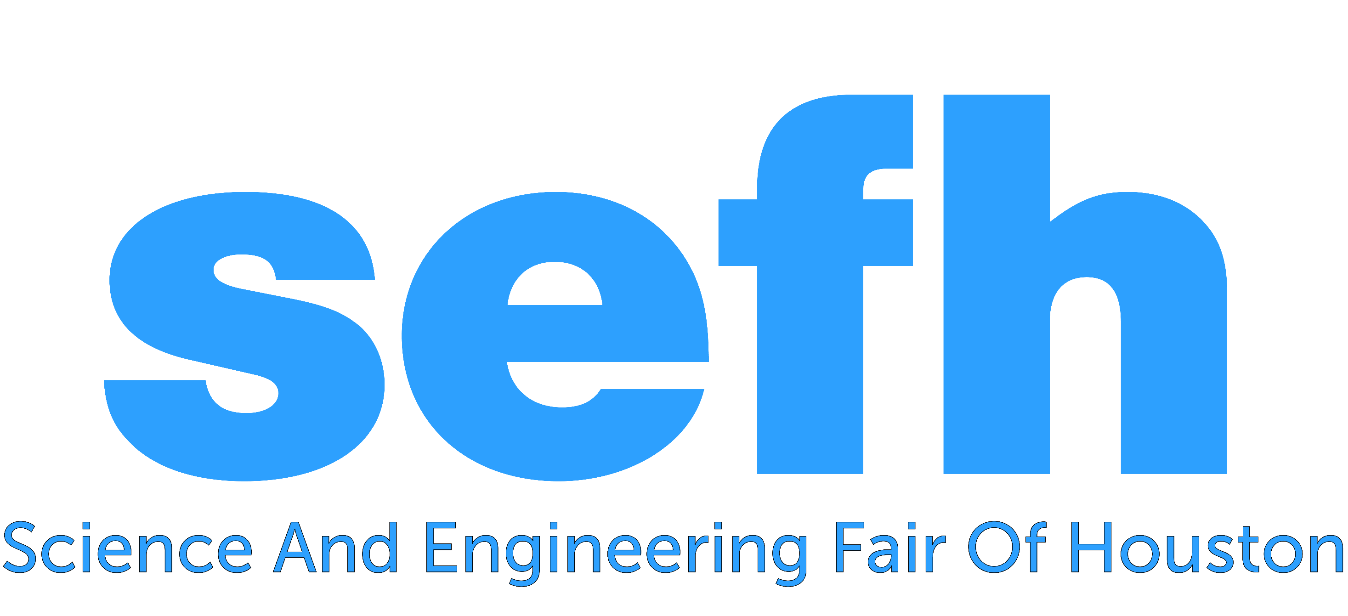 presented by
sponsored by
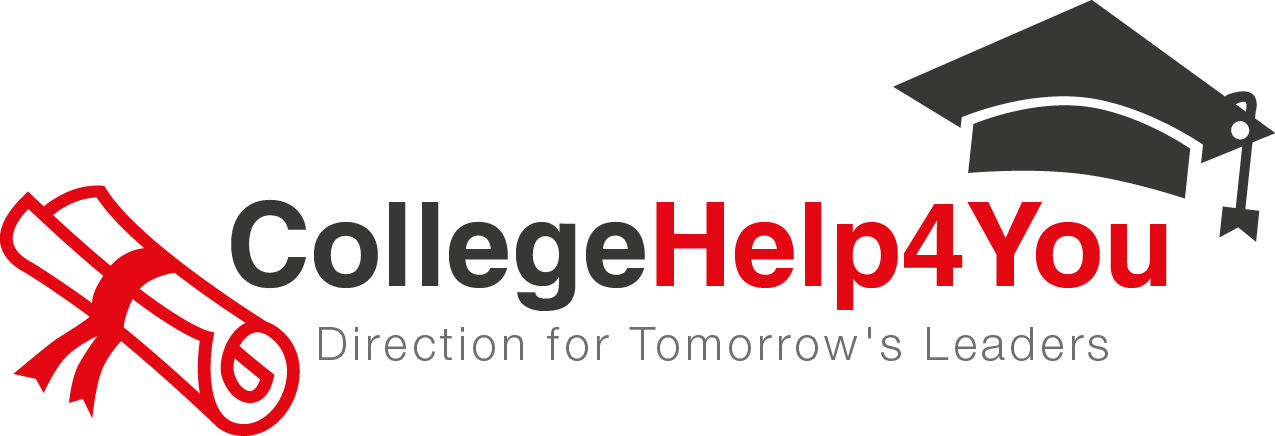 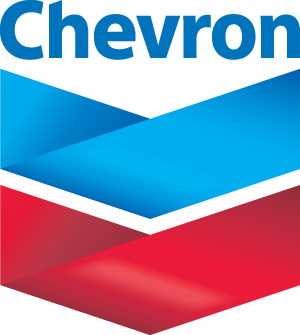 By the Numbers
920 participants from grades 7–12 
22 Participating School Districts 
495 Judges 
17 Project Categories
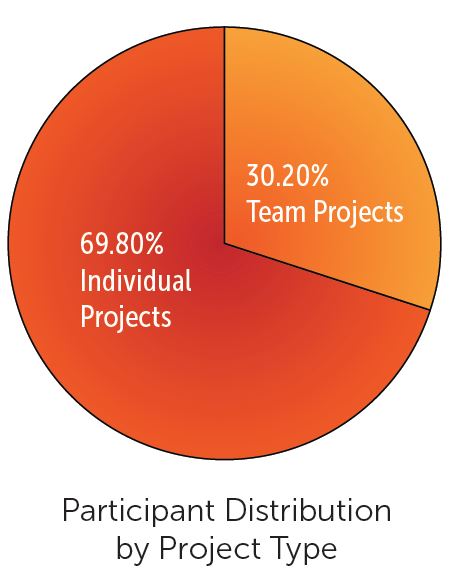 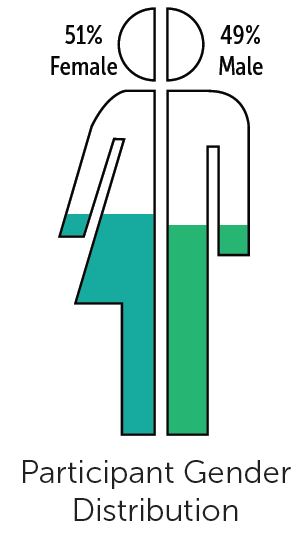 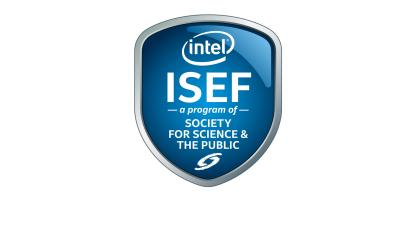 How did we do at ISEF?
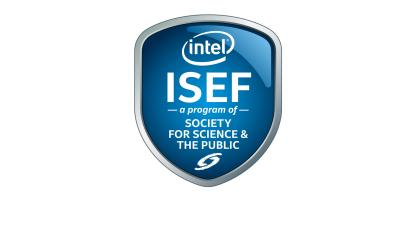 How did we do at ISEF?
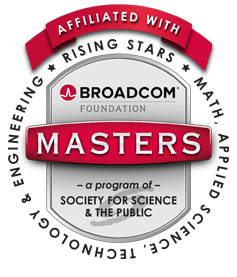 What about Broadcom MASTERS?
2018 Top 300 
Victor Markhasin- Grade: 8th  (The Emery/Weiner School)
Austin Nelson- Grade: 7th (Seabrook Intermediate School)
Pratishtha Sharma- Grade: 8th (Seabrook Intermediate School)
Anisha Parsan- Grade: 7th  (Fort Settlement Middle School)
Website Updates
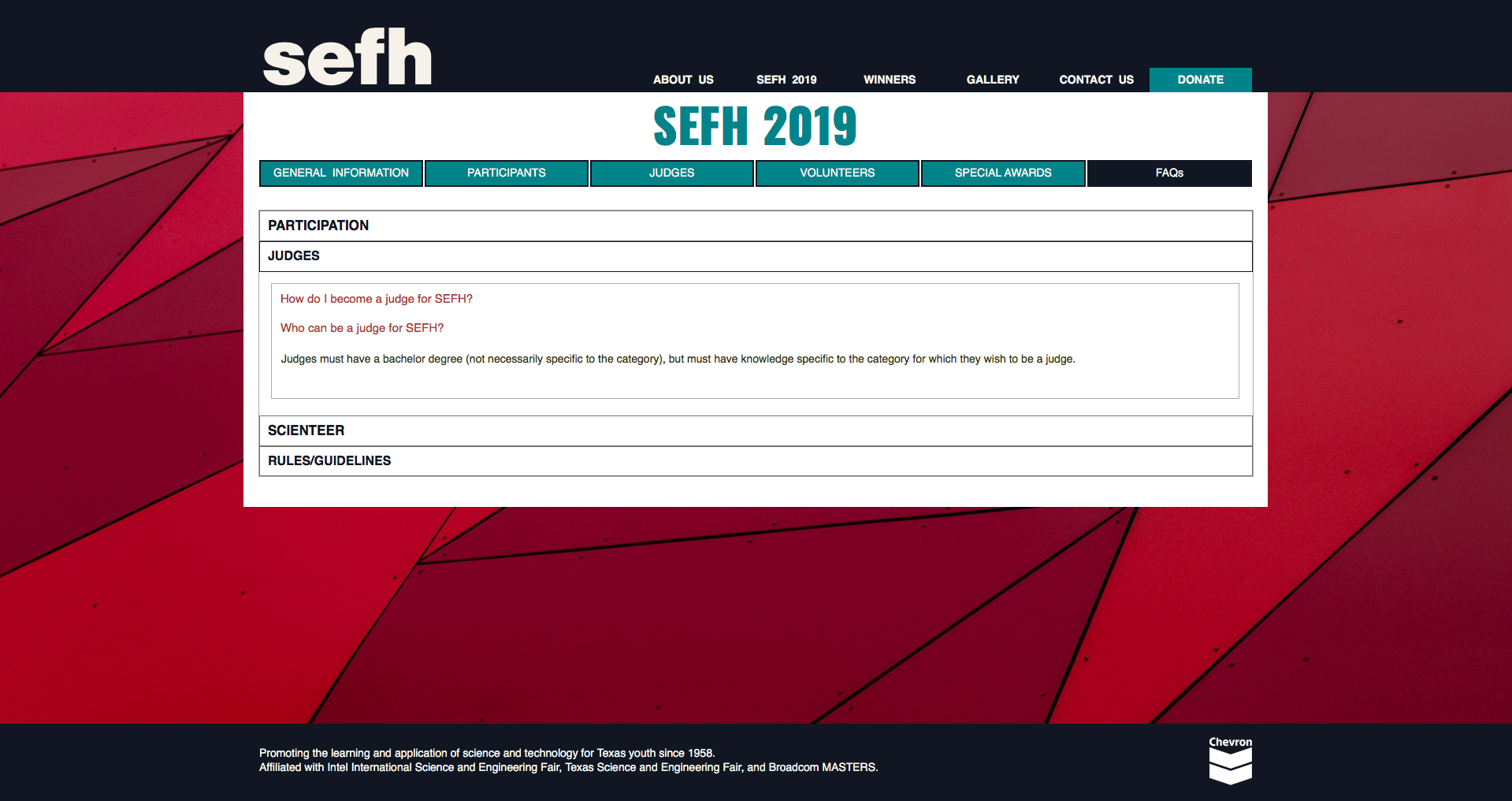 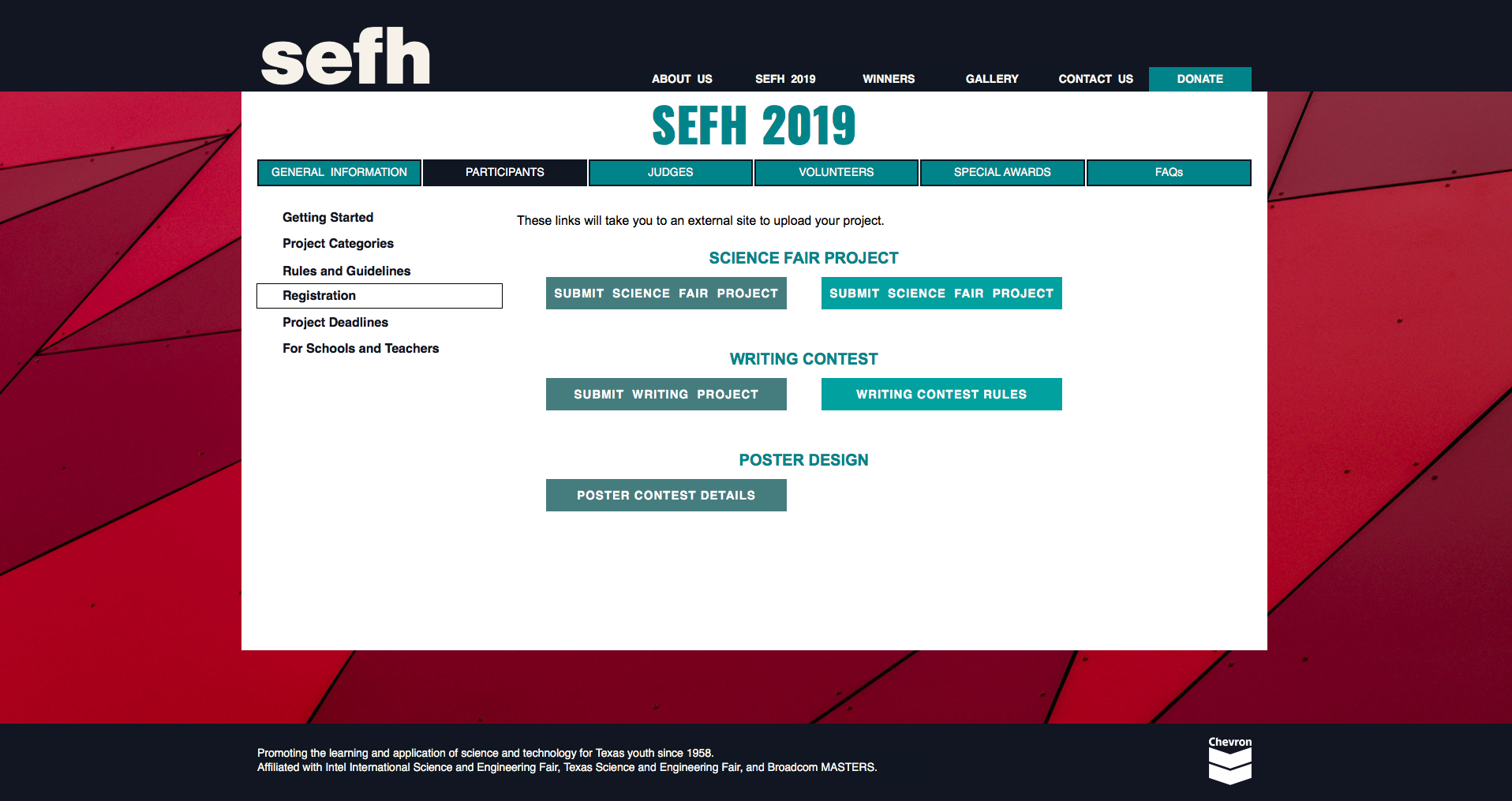 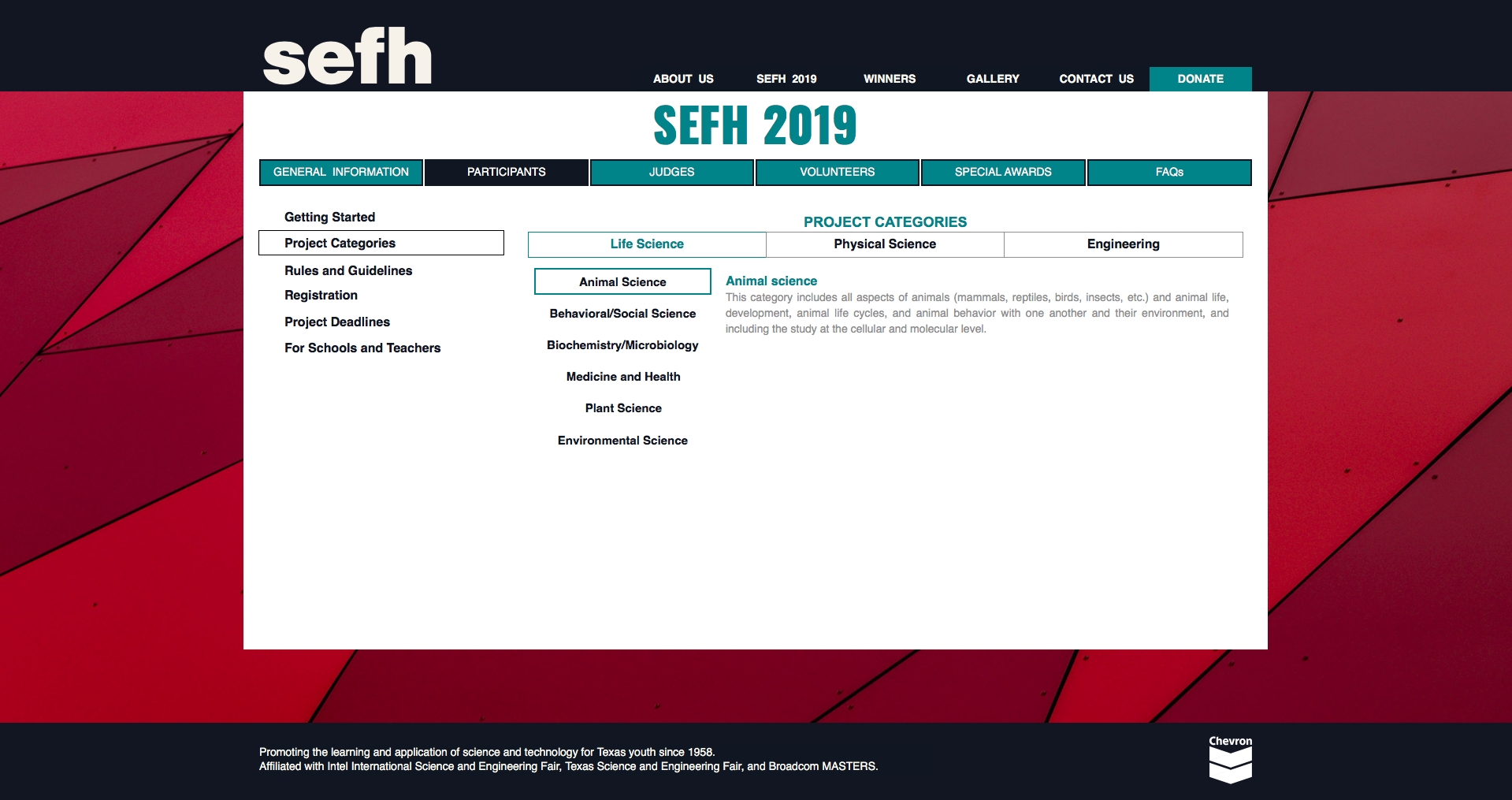 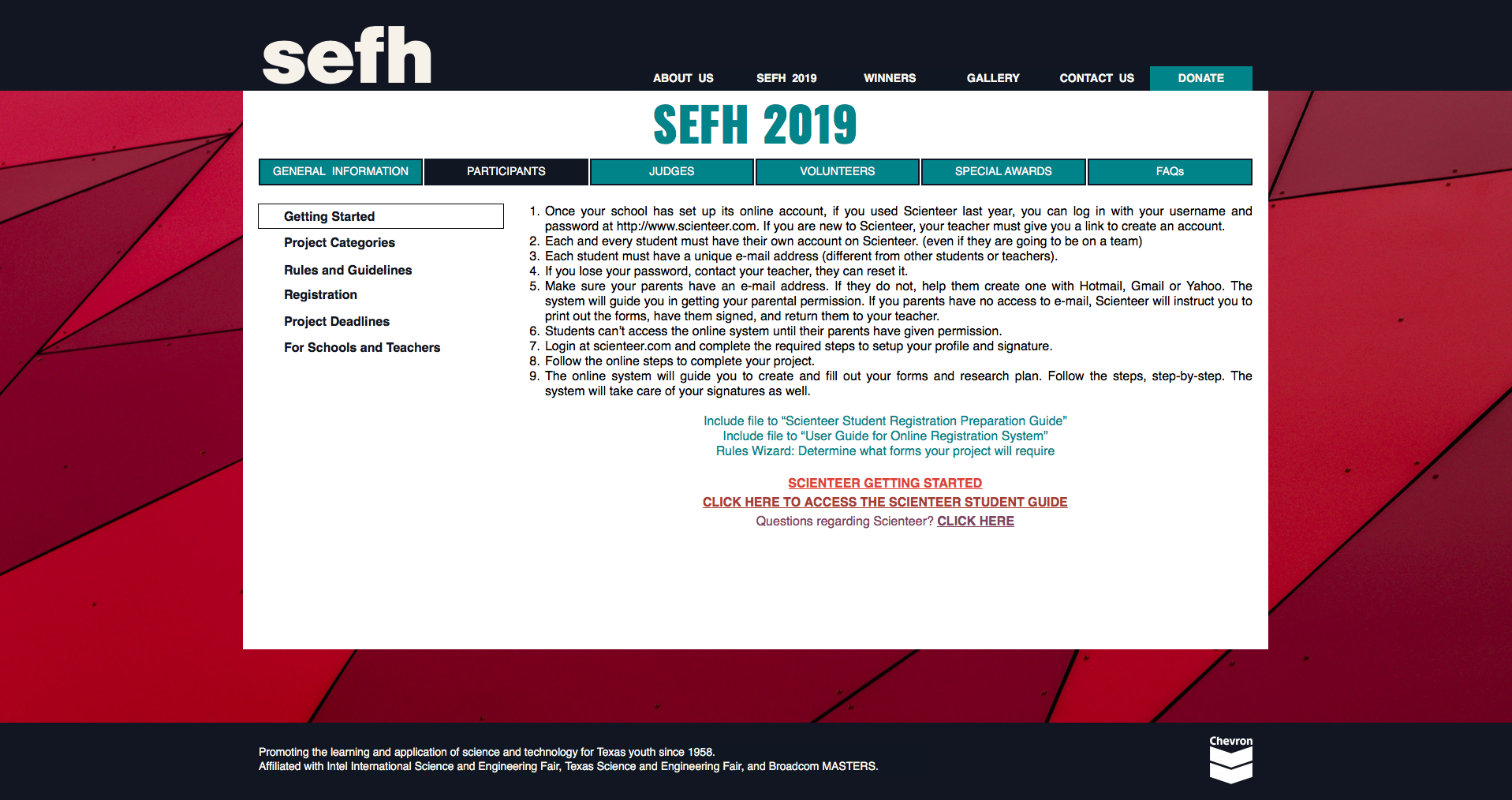 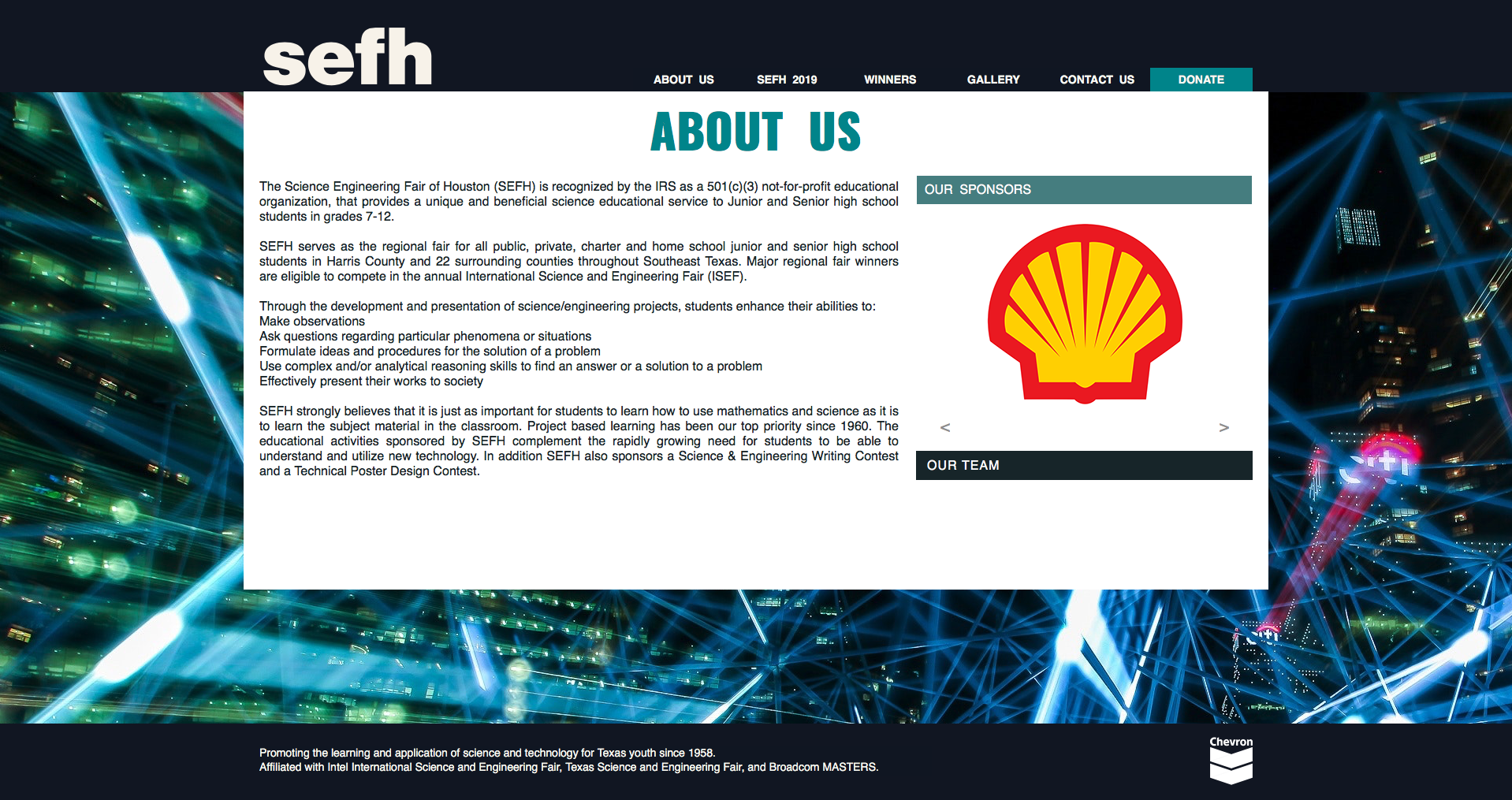 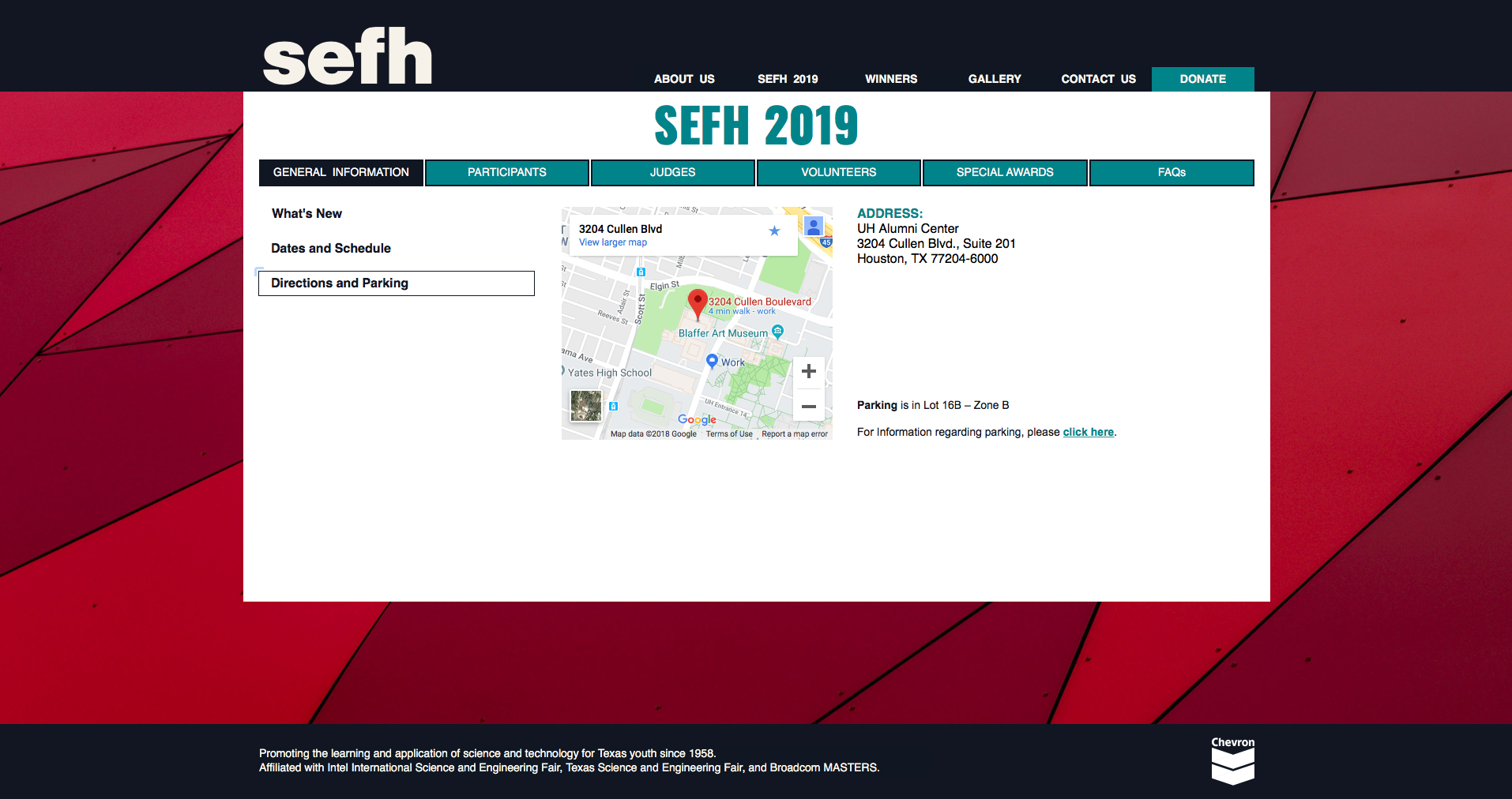 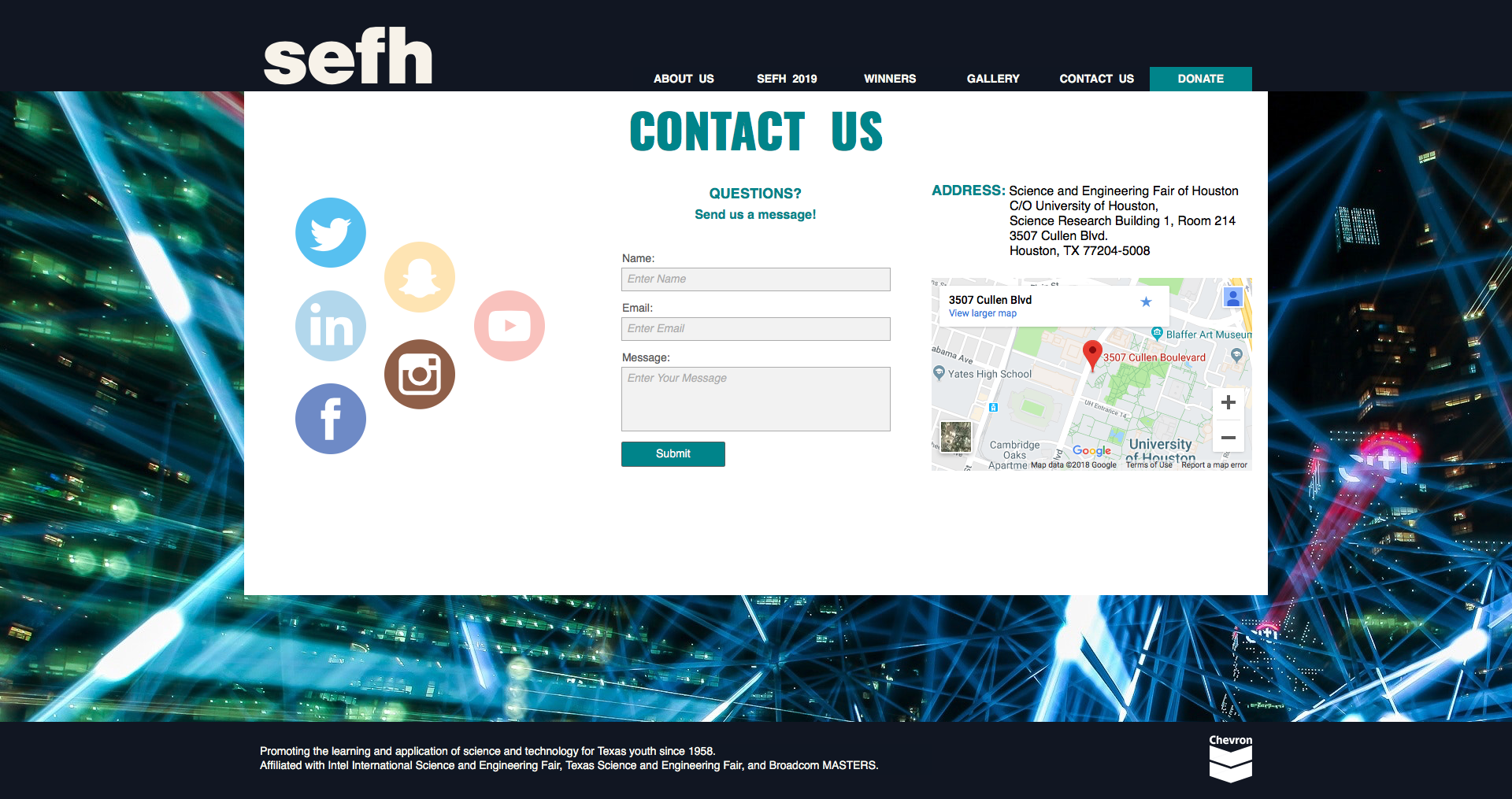 Survey Feedback Please!
Questions/Comments?
presented by
sponsored by
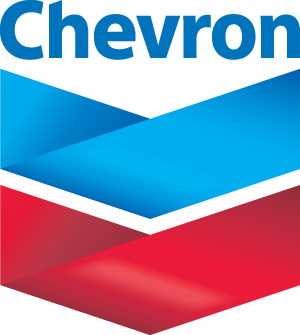 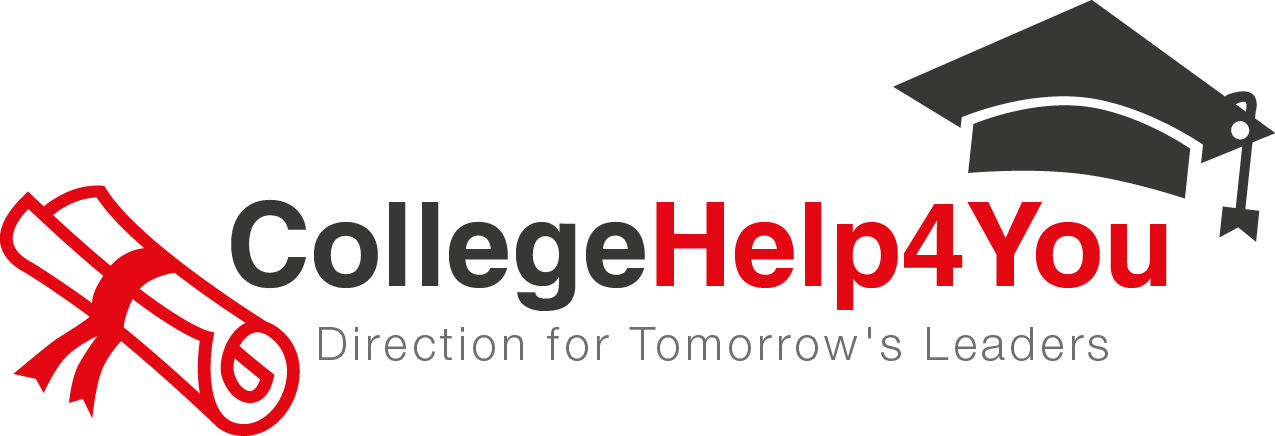